TP-2022-0053R01-oneM2M_development_and_status
oneM2M development and directions
JaeSeung Song (Sejong University & KETI)
1
oneM2M Status
2012 ~ 2016: 
Teco industries develop and deploy oneM2M for their commercial services
Various oneM2M activities
 2016 ~ 2020:  
Various government funded projects used oneM2M (development of oneM2M testing system, oneM2M certification program, smart street, etc)
Large scaled smart city projects were initiated and developed using oneM2M
 2020 ~ 2022: 
Various projects use oneM2M as their infrastructure managing data  Don’t’ know who use oneM2M as oneM2M is not their keyword and topic
Enabling AI capabilities to oneM2M for AI/ML services  2021~2023
Metaverse system using oneM2M  2021 ~ 2025
Recent oneM2M activities
Recent oneM2M activities
Maintenance
AI/ML
Testing
Semantics
Device
Data
Others
Apple
Introduces HomeKit Accessories
Control their homekit devices using iPhone
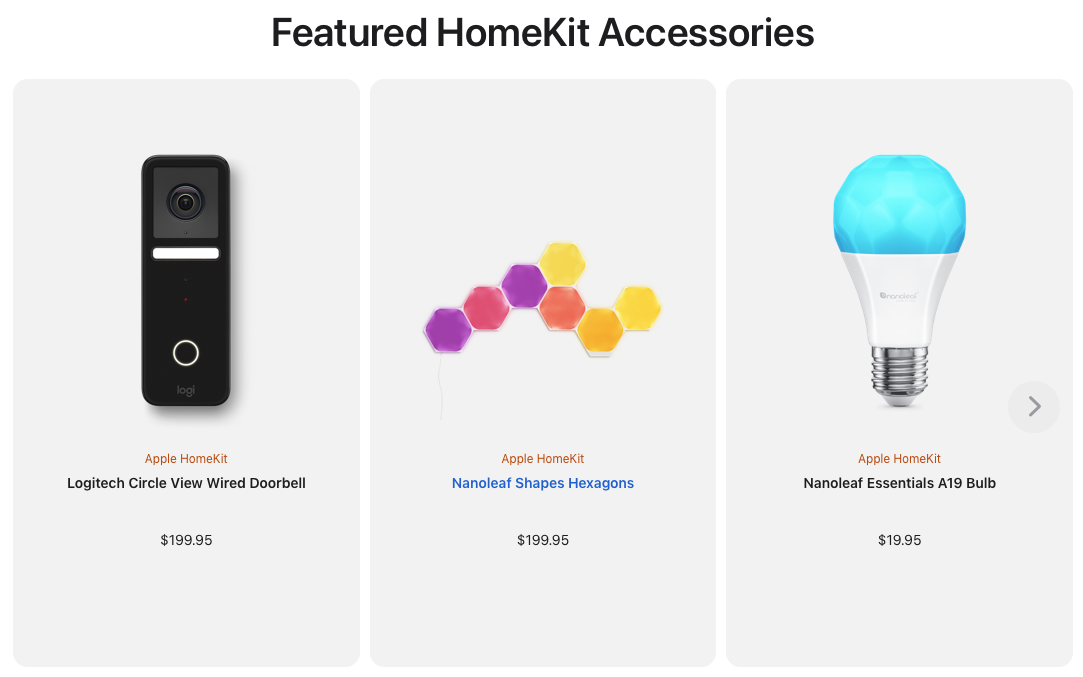 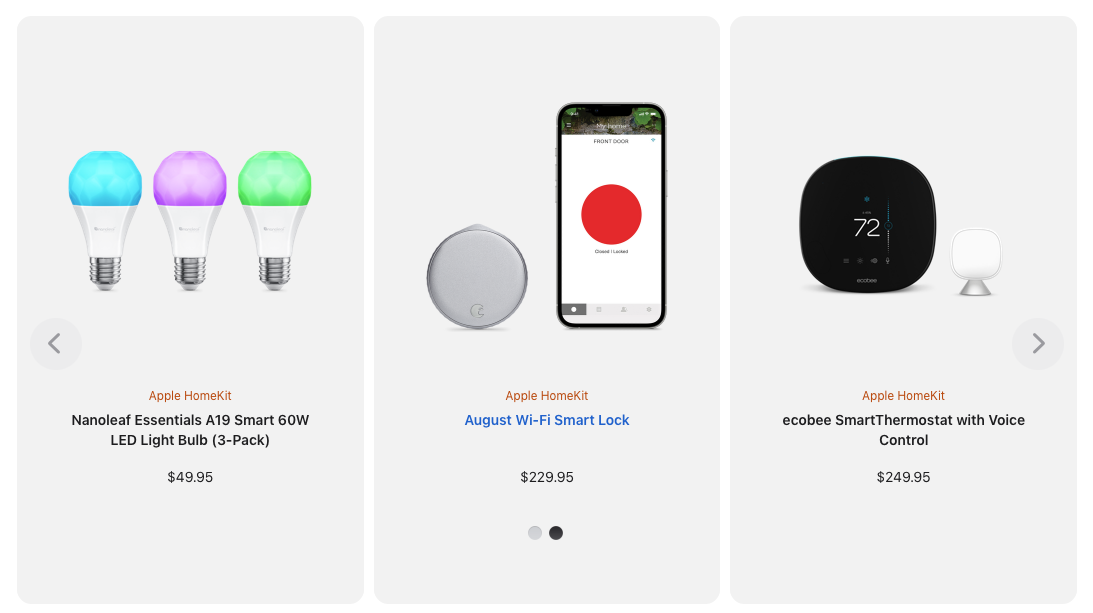 Others
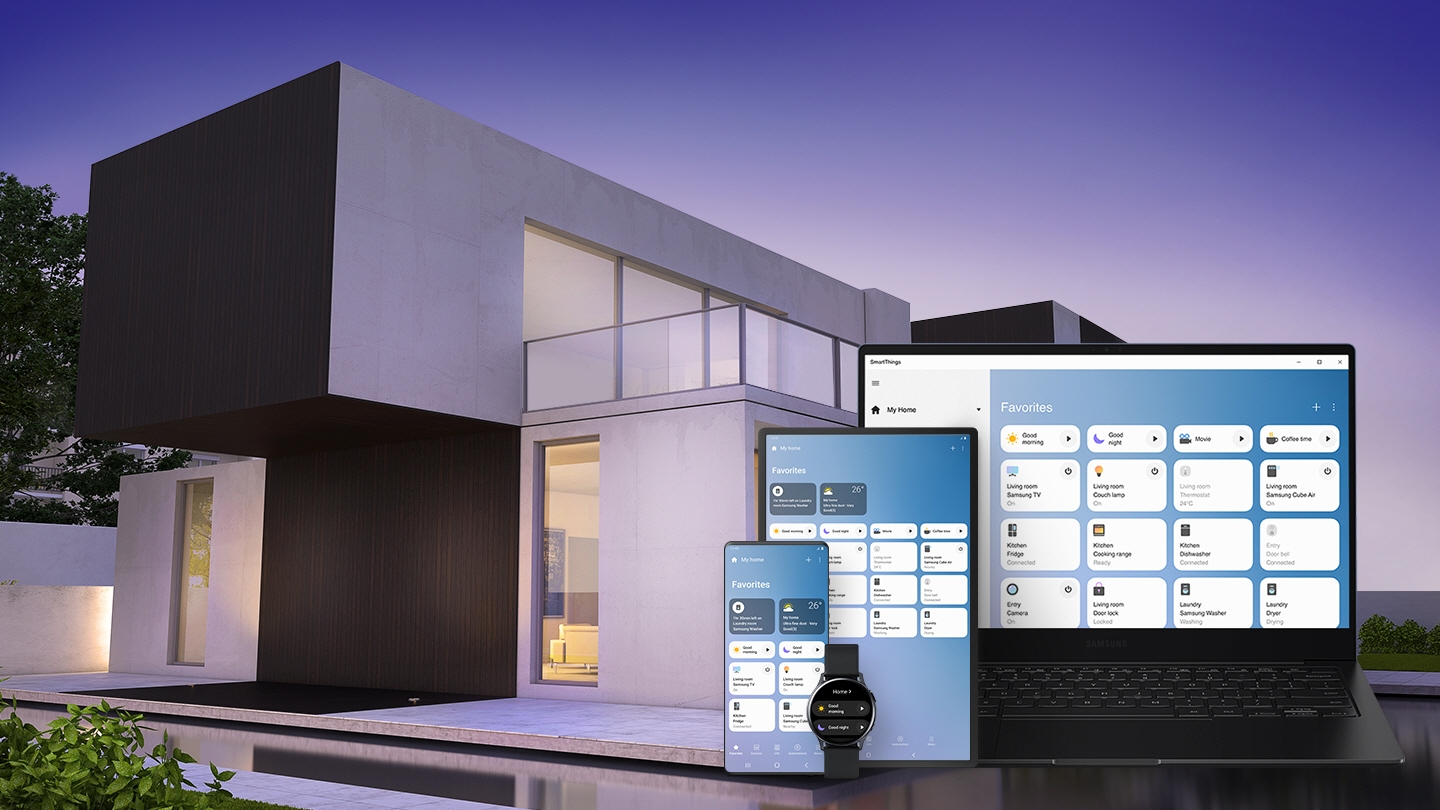 Samsung
SmartThings
Connect home devices
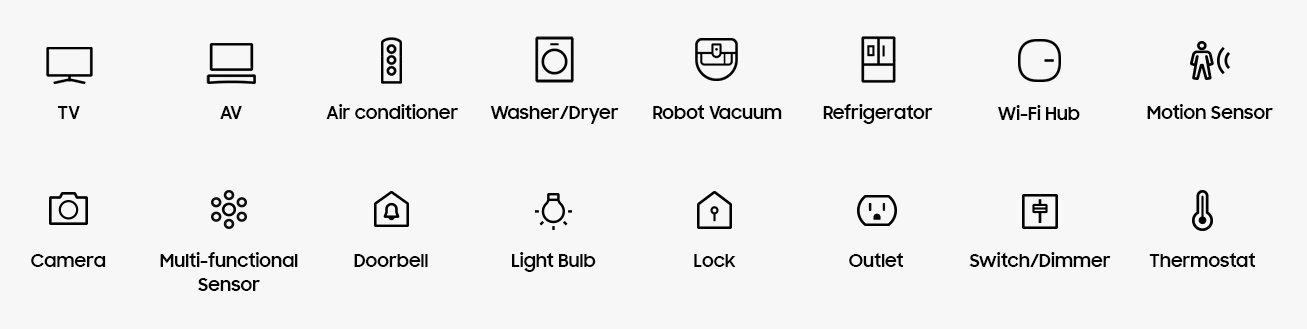 Others
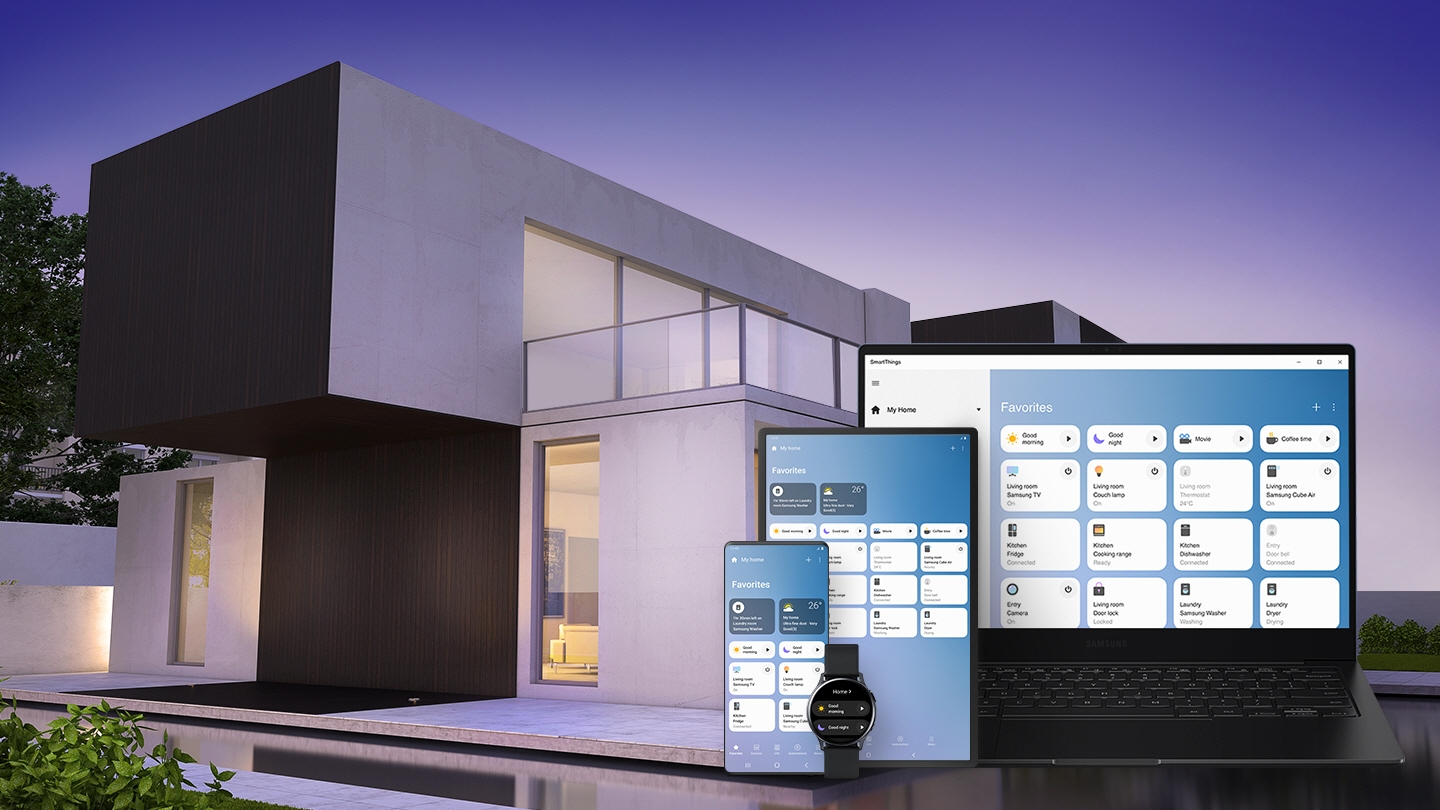 Samsung
SmartThings
Connect home devices
Still 
Domains are fragmented
Proprietary solutions are used
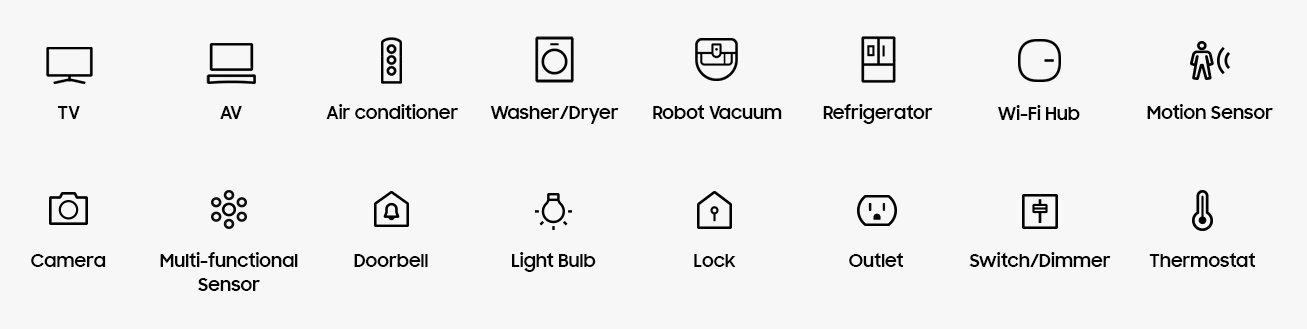 Open source communities
OCEAN Mobius (active)
Used in Smart City and many IoT domains (factory, energy, UAV, etc)
Rel-2
New features are not yet implemented 
OM2M (active)
Used in many IoT domains (smart city, building, energy, etc)
Showed various interworking (e.g., interworked with IBM Watson, PoC for AI services)
Maintenance issues (because of a strict policy from the Eclipse foundation)
ACME (active)
Easy to install and extensible CSE with a WebUI
Educational purposes
Keep extending 
TinyIoT (new)
Focus on the development of tiny oneM2M server that can run even in an edge/fog node. 
Implemented in C
OASIS SI (inactivate)
OpenMTC (inactivate)
ATIS OS-IoT (inactivate)
IoTDM (inactivate)
Where to go?
Consider to support and interwork with new technologies (some key words)
6G 
Metaverse 
Blockchain
AI/ML
Quantum computing
Web 3.0
 Still many features uncovered
 Outreach to various industries (ITS, Smart City, Factory, etc)
 Engage with other standards
3GPP 
ETSI MEC, ETSI CIM, ETSI ITS, etc.
Thank you